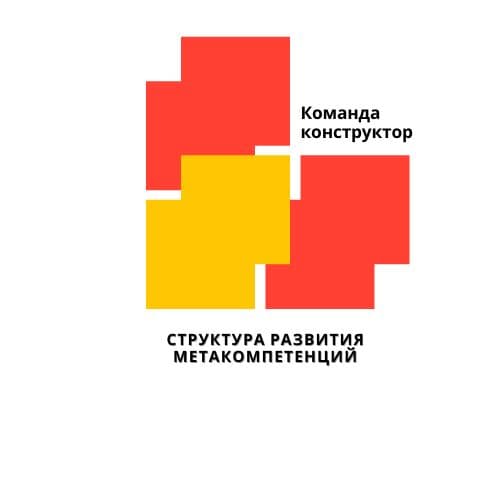 Анализ ситуации
В России растет доля учащихся, которые не достигают необходимого минимума функциональной грамотности ( по данным PIZA  2018). При этом  с 2014 года растет количество нововведений в образовательную программу. 
Действующий ФГОС требует  развития метакомпетенций и метанавыков в школах, для того чтобы выпускники были конкурентоспособны на рынке труда и востребованы как специалисты.
Александр Аузан отмечает, что для России характерен парадокс : низкокачественные институты и высококачественный человеческий капитал.
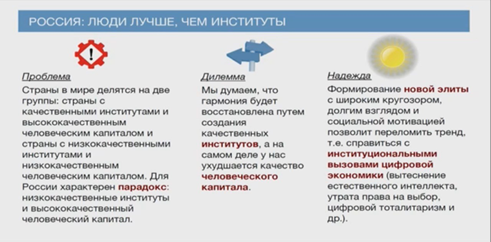 Таким образом, задача  проекта – содействовать развитию  человеческого потенциала, путем взращивания  мыслящих, самостоятельных, умеющих выбирать и создавать  новое учеников.
‹#›
Слайд Александра Аузана – декана экономического факультета МГУ
Метапредметность – как совокупность содержательных компонентов
Деятельностное содержание – это способ организации учебно-познавательной деятельности учеников, при котором они являются не пассивными «приёмниками» информации, а сами активно участвуют в учебном процессе, в результате которой появляется способность к осмысленной  самостоятельной деятельности.

      Предметное содержание – это совокупность информации о предмете исследования и изучения, преподносимая из разных учебных дисциплин, развивающая способность к синтезу информации.

     Субъектное содержание – это развитие 
рефлексии у ученика, как субъекта учебной деятельности, способного к саморазвитию и смыслопорождению.
Деятельностное содержание
Субъектное содержание
Предметное содержание
‹#›
*  На основании данных Леонтьева А.В. «Деятельность. Сознание. Личность.»
ВЗАИМОСВЯЗЬ В РАЗВИТИИ МЕТАКОМПЕТЕНЦИЙ
Способность осмысленной деятельность выступает результатом мышления и одновременно, способствует развитию мыслительных способностей личности .
 Рефлексия – является совокупностью индивидуальных, социально обусловленных способов осознания и осмысления субъектом  его деятельности .
Смыслопорождение   - основная цель  образовательного процесса, возможная благодаря рефлексии .
«Метасюжет» – объективная ситуация действительности
Проектная, исследовательская, творческая, коммуникативная, игровая деятельность
Индивидуальная и групповая рефлексия
Смыслопорождение
«Управление смыслами» в  данной проектной модели реализуется через использование   деятельностных пространств и  различных инструментов деятельности в них.*
* По Г.П. Щедровицкому технологии «управления смыслами» должны обязательно захватывать и оперировать разными деятельностными образованиями: ситуациями, позициями, целями, событиями.
‹#›
Модель проектного решения 
  4  деятельностных  «пространства»  -  в которых разыгрывается ситуация деятельности:  (игры, коммуникации, творческой деятельности, проектной и исследовательской), по определенному  общему метасюжету. 
Общее связывающие пространства  поле – является полем рефлексии, за счет которого происходит формирование  смысла своей деятельности и деятельности других учеников в разных пространствах.
метасюжет
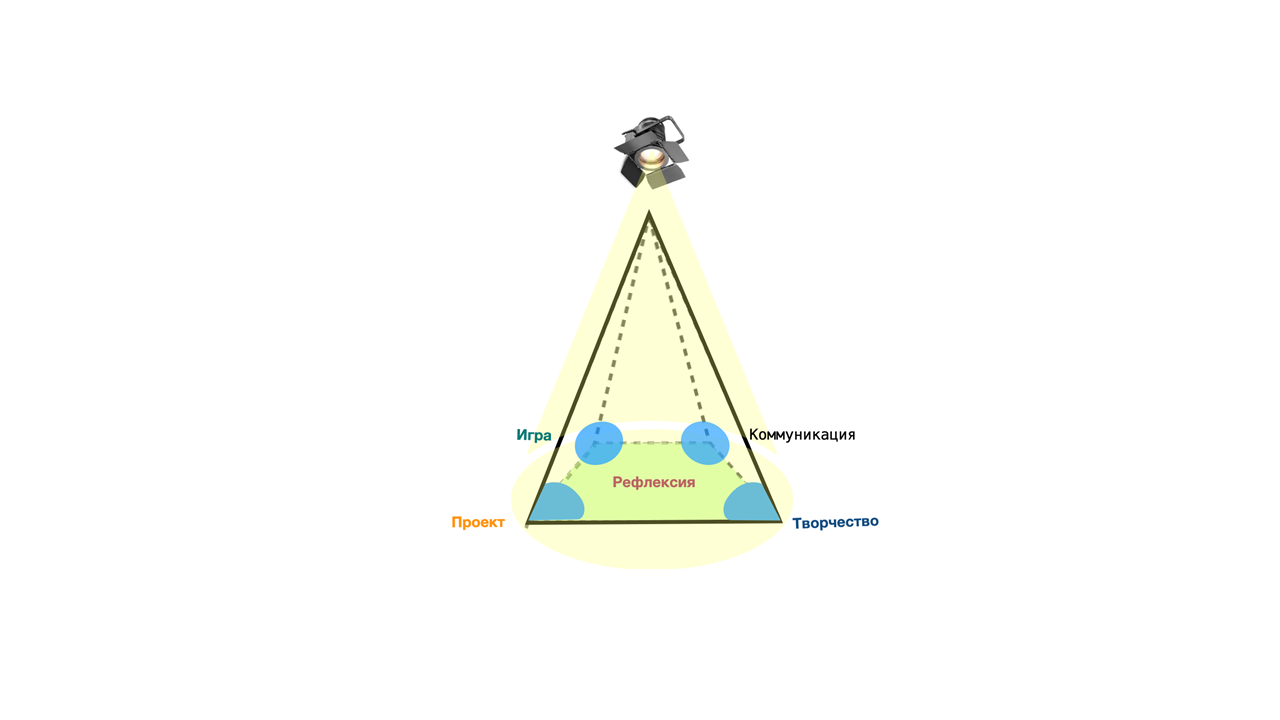 Результат отдельной деятельности внутри одного Пространства не дает всей картины смысла,  который порождается только интерсубъективной рефлексией со связями между возникающими в каждом пространстве смысловыми единицами.
Пространство 
           рефлексии
Фестиваль идей
Результатом фестиваля является смыслопорождение  – осмысление объектов исследования в луче внешней рефлексии ( по Э. Гуссерлю)
‹#›
В нашей образовательной модели передача информации идет через «метасюжет».
 «Метасюжет» - объективная ситуация действительности, которая освещается ведущим в ситуациях ещё нереализованной, только планируемой деятельности или деятельности распадающейся на разные направления , она является своего рода катализатором смыслообразования, аттрактором, удерживающим целостность всей деятельностной образовательной ситуации.
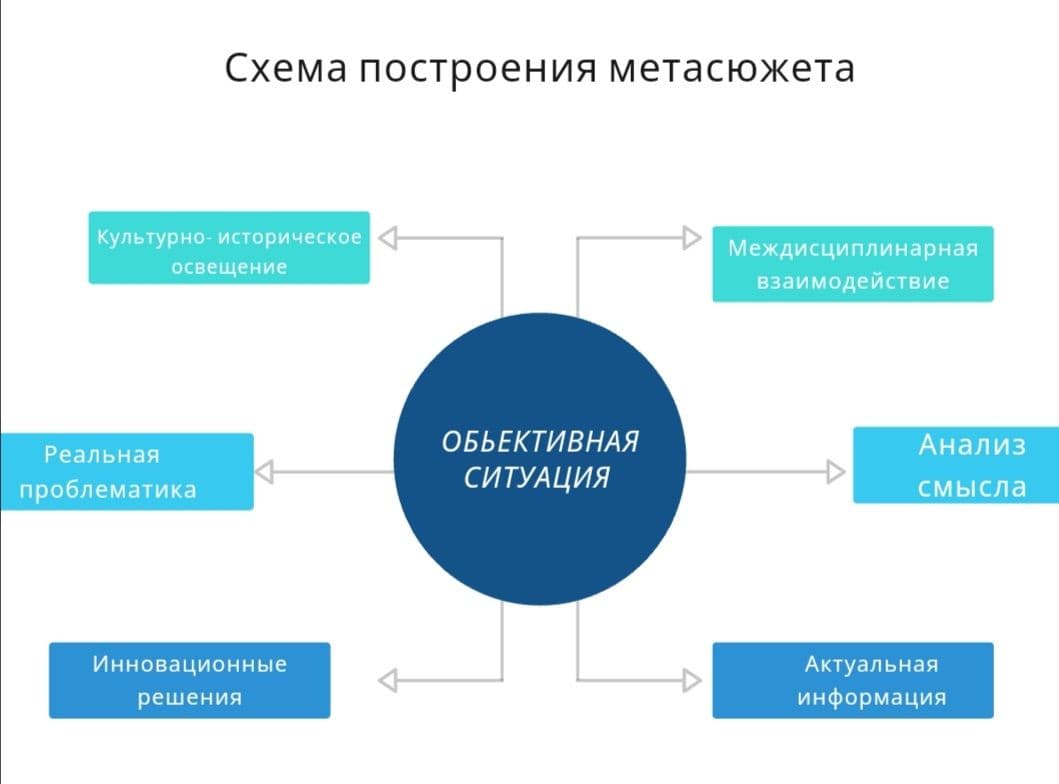 ‹#›
Деятельностные «Пространства» –  в нашем понимании, это целостная система, включающая  как внутренние процессы определенной деятельности, направленной на решение задач, так и взаимодействие участника деятельности со средой, динамически изменяющейся во время деятельности и коммуникации в заданной функциональной зоне. Они могут быть как онлайн , так и оффлайн.
Пространство проектов
Преобразовательная  проектная деятельность
Пространство коммуникации
Проектная   социальная деятельность
Пространство игры
Проектная – игровая деятельность
Пространство творчества
Проектная ценностно-ориентированная деятельность
‹#›
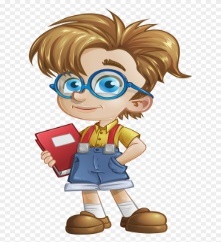 Формирование запроса происходит  благодаря  поиску субъективного видения метасюжета, через осознанную практику погружения
Групповая рефлексия и обсуждение метасюжета
Выбор индивидуальной или командной работы
Формирование  пула проектных задач
Выбор пространства и вида деятельности
Пространство коммуникации
Пространство творчества
Пространство игры
Пространство проектов
Участие в городских конкурсах проектов.
Фестиваль идей и результатов деятельности
Формирование индивидуального портфеля проектов
‹#›
Внешняя Рефлексия
Категории смысла в процессе рефлексии и ее результаты
Индивидуальная рефлексия после погружения в «метасюжет»
Осознание своих возможностей и амбиций по проектированию в данной метатеме
Формирование субъективных смысловых единиц по теме
Понимание  для чего нужна эта тема лично мне и как я могу раскрыть  в ней свои способности
Групповая рефлексия после совместной деятельности в одном пространстве
Понимание своей роли в команде
Понимание роли  других членов команды
Понимание эмоциональных реакций своих и других
Формирование смысловой картины групповой деятельности по данной теме.
Групповая и  индивидуальная рефлексия после проведения фестиваля идей.
Способность донести смысл своей деятельности
Формирование целостной картины метасюжета
Понимание нового опыта и сопоставление его  с первой индивидуальной рефлексией
Смыслопорождение
‹#›
Пилотирование (апробация)
Курс развития метакомпетенций у старших школьников в процессе проектной, игровой, коммуникативной и творческой деятельности.
Реализация пилота на базе Лицея МГИМО. ЦА: старшие школьники. 
Тема метасюжета :«Город будущего и мировые города»
Основной задачей на этом этапе было провести в группах проектную деятельность, в разных пространствах, но по общей метатеме и проанализировать результаты.
Принципы организации:
-    Проведение лекции по метасюжету
Куратор на каждую группу
Встречи групп в Zoom для общения и обсуждения
3-4 недели на работу
Итоговый фестиваль проектов
Анализ групповой рефлексии и саморефлексии
Индивидуальный портфель проектов участника
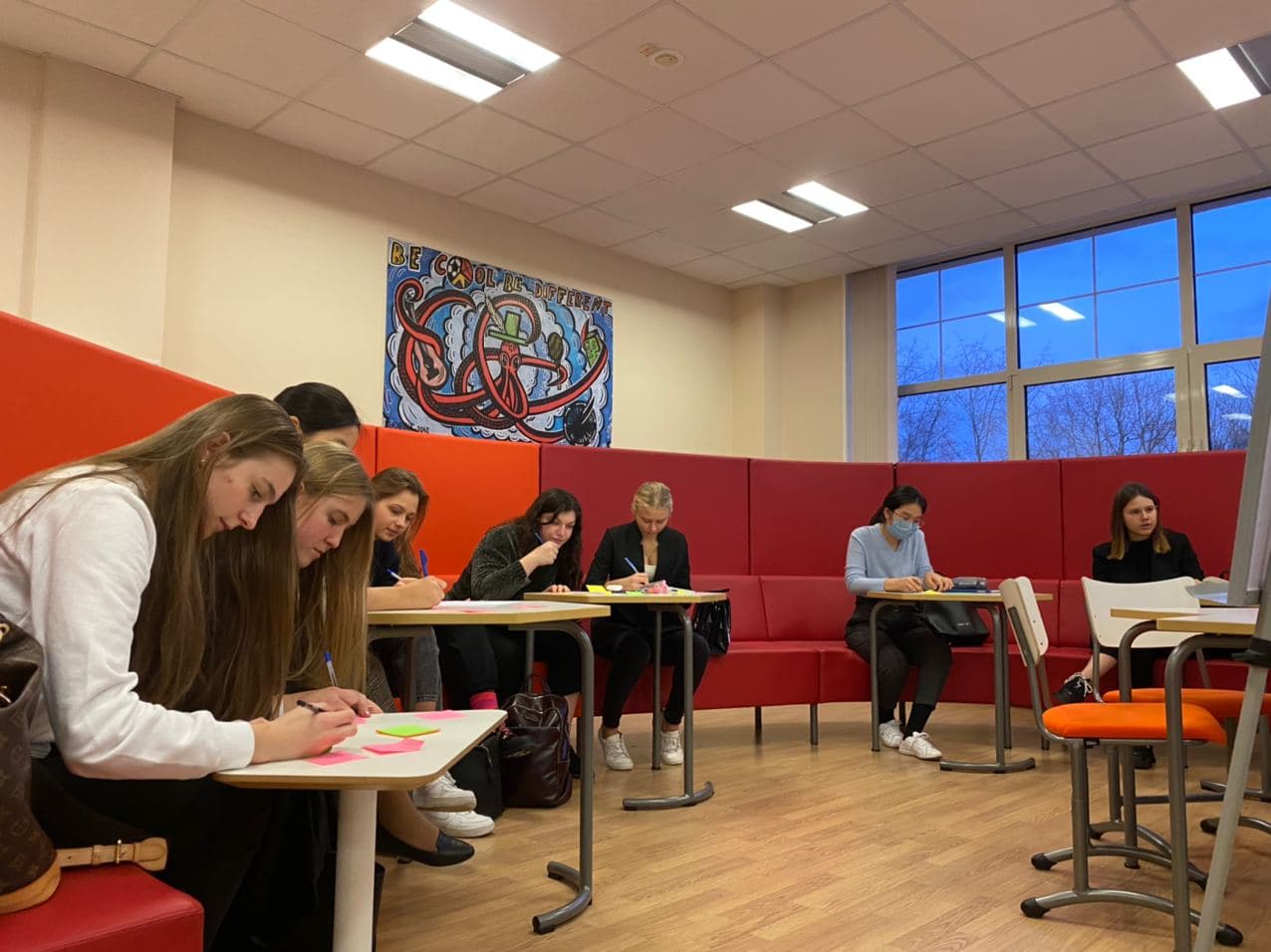 Фондирование: Ссылки на источники, комментарии и пр.
10
Город будущего в регионах
Пространство проектов – преобразовательная деятельность.
Разработка  концепции доступного онлайн образования на базе Лицея МГИМО
Темы проектных команд
Создание дружелюбной городской среды
Пространство коммуникации – социальное проектирование
Создание социальной организации, занимающейся развитием клубов по интересам.
Мететема
«Город будущего»
Городская коммуникация
Пространство творчества – инновационная творческое проектирование
Разработка концепции современной городской или лицейской социальной сети с нужным контентом.
‹#›